Добро пожаловать на ознакомительное занятие по Программе услуг повторного трудоустройства и оценки соответствия критериям (RESEA)
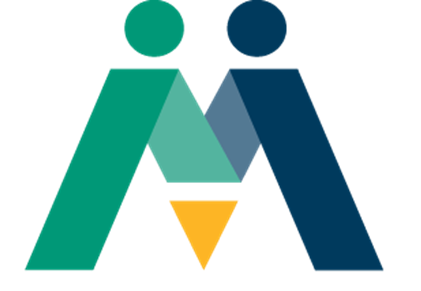 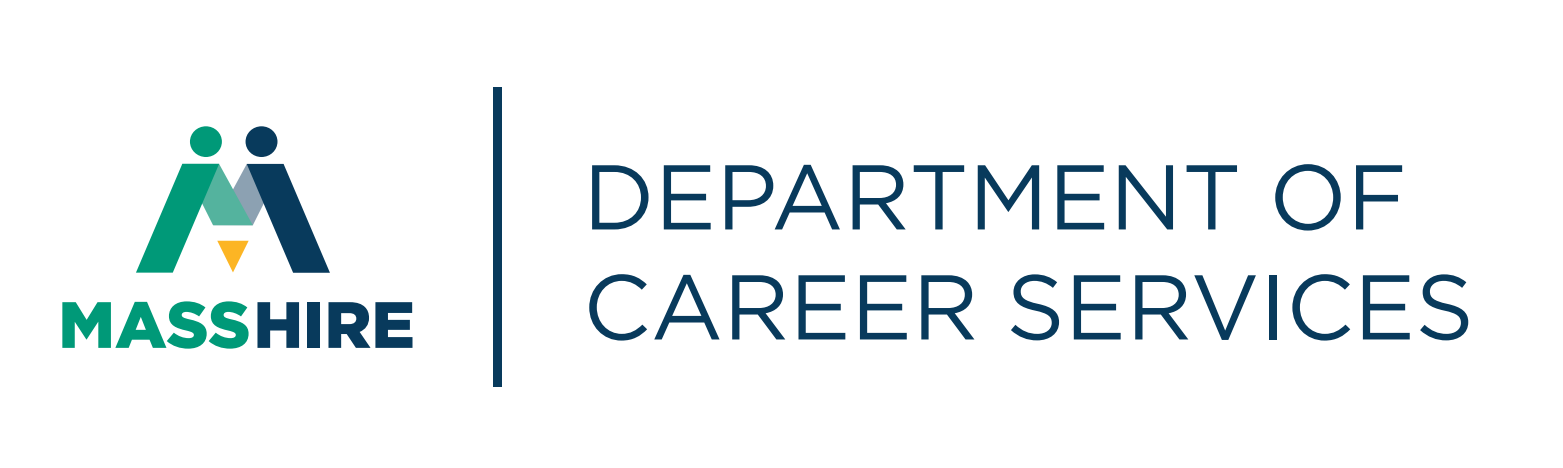 Участие в программе RESEA
Что представляет собой RESEA?
RESEA – это федеральная программа, призванная помогать клиентам скорее вернуться к работе с помощью услуг повторного трудоустройства и встреч с сотрудниками Центра карьеры MassHire (MassHire Career Center) для обсуждения целей в процессе поиска работы.

Кто отбирается для участия в программе RESEA?
Отбираются клиенты, получающие пособие по безработице.

Каковы преимущества участия в программе RESEA? 
Вас выбрали для участия в программе RESEA  для того, чтобы предоставлять вам услуги повторного трудоустройства и поисков работы в рамках системы Центров карьеры MassHire. Кроме того, сотрудники будут помогать вам с выполнением требований к праву получения страхового пособия по безработице (СПБ) для того, чтобы вы продолжали получать ПБ.
Встречи по программе RESEA
Получите письмо DUA о сроках и подробностях встреч по программе RESEA для того, чтобы и далее получать пособия СПБ
Явитесь на первую встречу по программе RESEA в течение 3 недель
______________
Явитесь на контрольную встречу по программе RESEA в течение 5 недель
Сотрудники MassHire назначат вам первую индивидуальную встречу по программе RESEA
Неявка на обе встречи по программе RESEA  может сказаться на вашем пособии СПБ
Наша помощь в том, чтобы вы могли и далее получать страховое пособие по безработице (СПБ)
Общие задачи программы RESEA:

Помочь вам успешно пройти первую индивидуальную встречу по программе RESEA и контрольные  встречи по программе RESEA
Рассказать вам о требованиях RESEA к дальнейшему получению СПБ
Назначить вам первую и контрольные  встречи по программе RESEA
Ознакомить вас с услугами повторного трудоустройства
4
Первая встреча по программе RESEA
Анализ оценки индивидуальных потребностей / План действий в области карьеры
Обзор JobQuest (JQ)
Разъяснение информации о рынке труда (ИРТ)
Разъяснение требований к резюме
Рассказ о том, как заполнять журналы поисков работы
Разъяснение анкеты оценки права получения СПБ
Ожидания от первой индивидуальной встречи по программе RESEA
Ожидания от контрольной встречи по программе RESEA
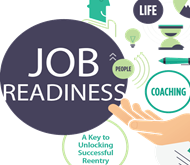 5
Оценка индивидуальных потребностей
Оценка индивидуальных потребностей (ОИП) призвана помочь вам определить, что необходимо конкретно вам, например:
 
Цели повторного трудоустройства
Специальные услуги
	*Юношество и молодёжь
	*Ветераны
3. Потенциальные возможности обучения
4. Направление к ресурсам партнёров и местного сообщества
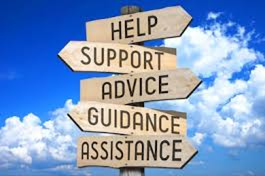 Введение в услуги повторного трудоустройства
План действий в области карьеры (ПДК)
План действий в области карьеры (ПДК) по программе RESEA призван помогать клиентам планировать поиски работы; в него может входить следующее:

Разработка плана действий по достижению целей трудоустройства  
Обеспечение успешного выполнения и завершения плана поисков работы
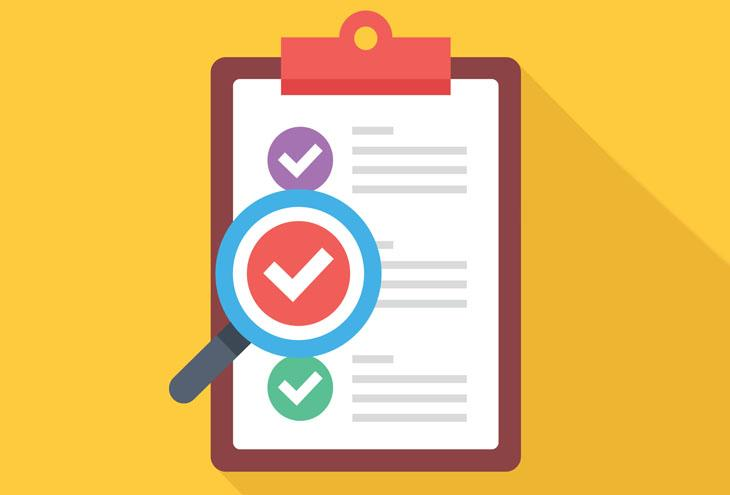 JobQuest (JQ)
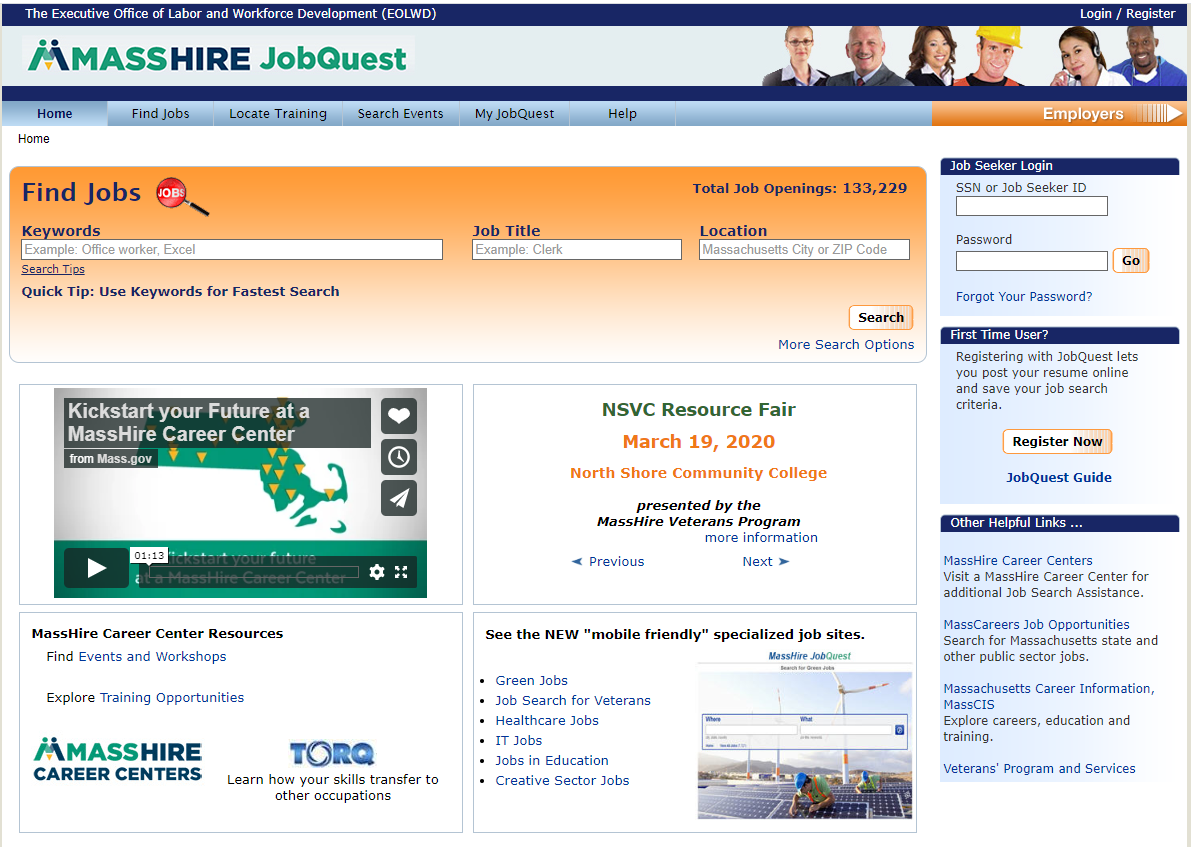 Поиски: 
Работы
Учебных заведений
Мероприятий

Доступ к:
My Job Quest
Вход в систему
Регистрация нового пользователя
Объявления о мероприятиях
Преимущества JobQuest
Преимущества использования JobQuest при поисках работы:
Определение соответствующих навыков
Определение соответствующих вакансий
Загрузка резюме
Сведения о трудовой деятельности
Поиск учебных программ
Проводимые работодателями кампании найма
Поиск таких мероприятий, как ярмарки вакансий
Экологически безопасные вакансии
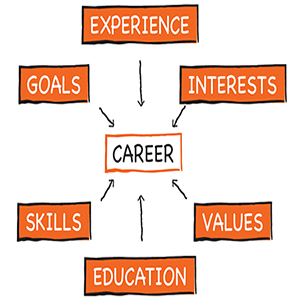 ОПЫТ
ЦЕЛИ
ИНТЕРЕСЫ
КАРЬЕРА
ЦЕННОСТИ
НАВЫКИ
ОБРАЗОВАНИЕ
Цель использования информации о рынке труда (ИРТ)
Что такое ИРТ?
ИРТ представляет собой результат исследований рынка труда, проводимых для того, чтобы понять, к какому сегменту рынка труда относится ваш род занятий.  

Зачем нужна ИРТ при поисках работы?
В ней содержатся ответы на вопросы, которые помогут вам принимать более целесообразные, взвешенные решения.

ИРТ может помочь вам оценить свои знания, навыки, способности, ценности и интересы и стать полезным инструментом в процессе поисков работы.
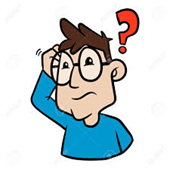 Вопросы, ответы на которые содержит ИРТ
Чем информация о рынке труда (ИРТ) может помочь мне в поисках работы?

Данные о требуемых навыках и заработной плате
Сведения о росте или уменьшении спроса на профессии
Понимание того, какие знания, навыки и способности необходимы для данной работы
Информация о программах профессиональной подготовки
Подготовка резюме

Инструменты ИРТ:
MassCIS
O*Net
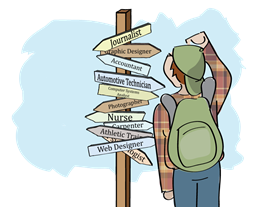 Резюме
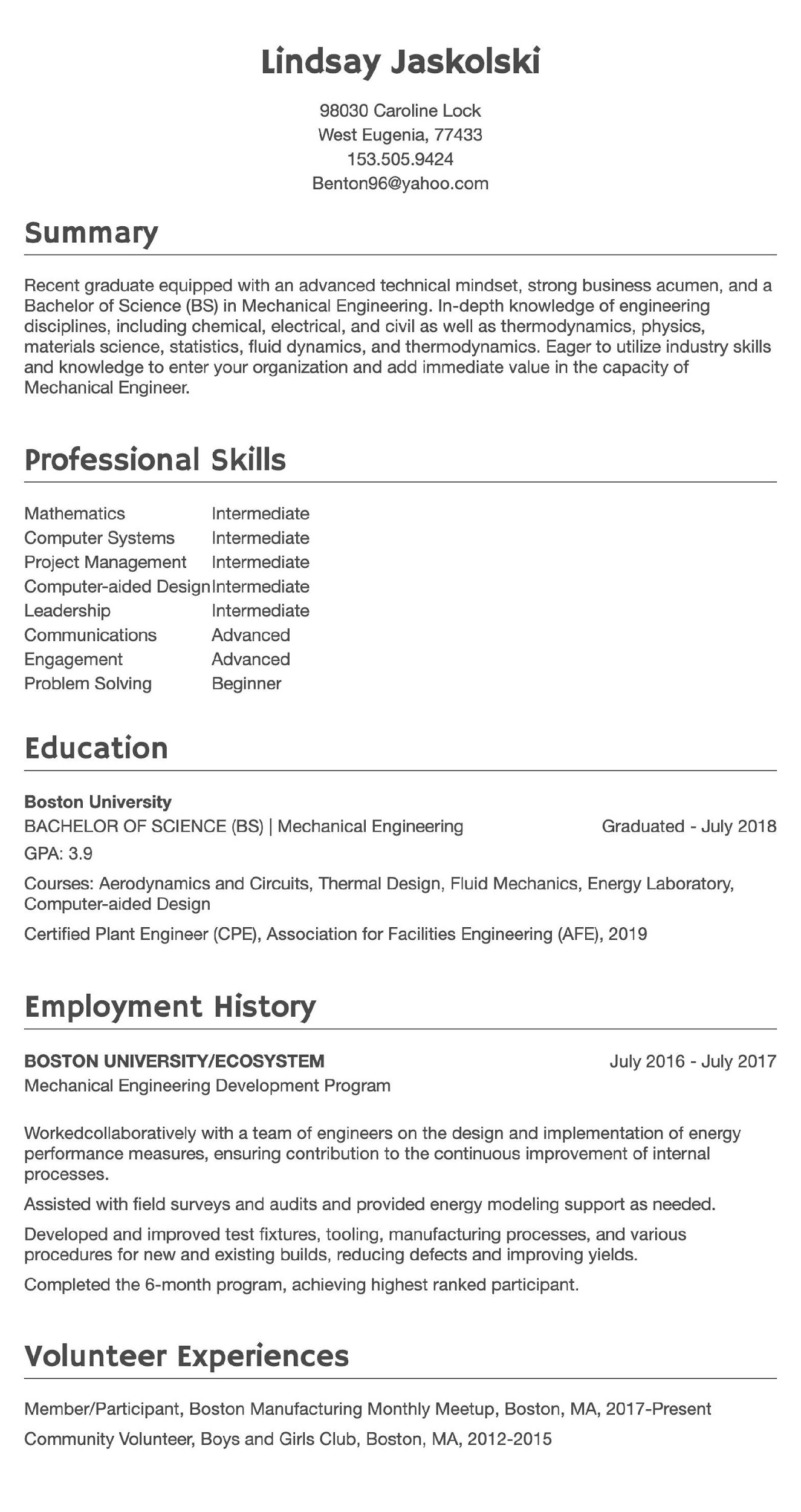 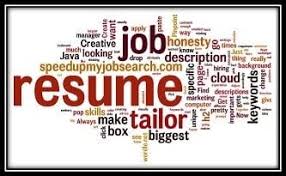 Журнал действий по поискам работы
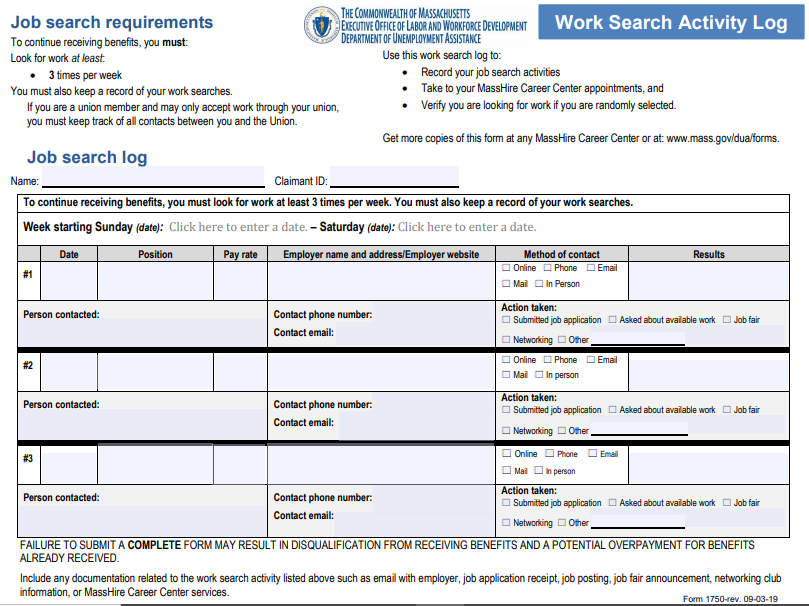 Анкета оценки права на получение СПБ
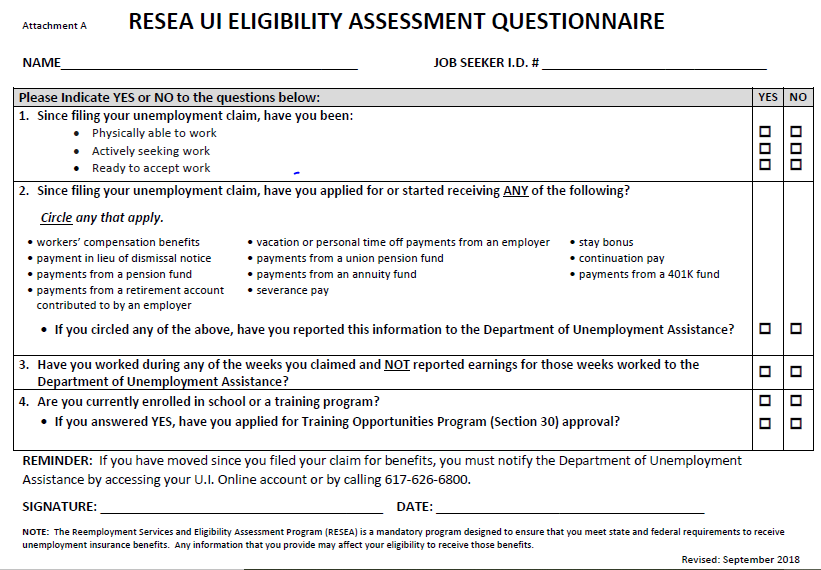 Мероприятия и семинары Центров карьеры
Резюме
Составление резюме
Сопроводительные письма
Оценки
Определение навыков
WorkKeys
TORQ
Указатель типов личности Майерс-Бриггс
Налаживание связей
Механизм налаживания связей
LinkedIn
Набор персонала в компаниях
Ярмарки вакансий
Поиски работы
Организация поисков работы
Системы подбора персонала
Развитие навыков продвижения себя на рынке труда 
Использование возраста в своих интересах
Собеседования
Навыки прохождения собеседований
Собеседования по телефону
Переговоры о заработной плате
Краткий обзор: 
первая индивидуальная встреча по программе RESEA
Первая индивидуальная встреча по программе RESEA

Анализ значения регистрации в JobQuest
Анализ резюме или подготовка к составлению резюме
Представление заполненных журналов поиска работы за каждую неделю, за которую запрашивалось СПБ
Анализ таблицы с информацией о рынке труда (ИРТ)
Заполняемая анкета оценки права на получение СПБ
 Участие в одном из мероприятий Центра карьеры (временная услуга)
Назначение контрольной встречи по программе RESEA
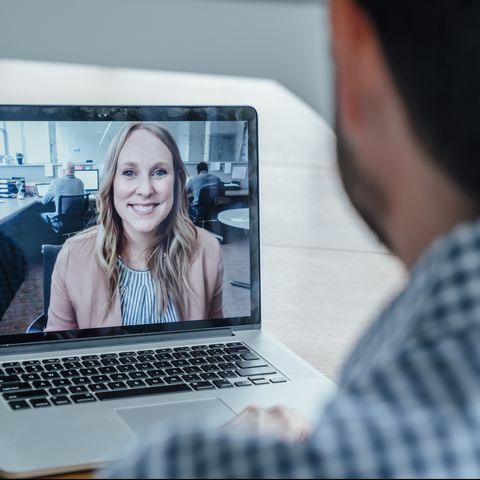 16
Следующие шаги: после первой встречи по программе RESEA
Явиться на контрольную встречу по программе RESEA 
Сообщить нам, когда вы найдёте работу, чтобы мы могли порадоваться вашему успеху и обновить свою базу данных!
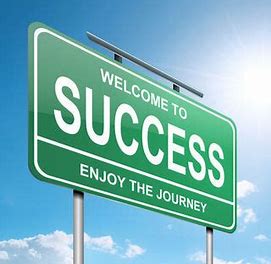 Помните, неявка на две встречи по программе RESEA повлияет на получение вами пособия по безработице!


Сотрудники MassHire будут рады поработать с вами!
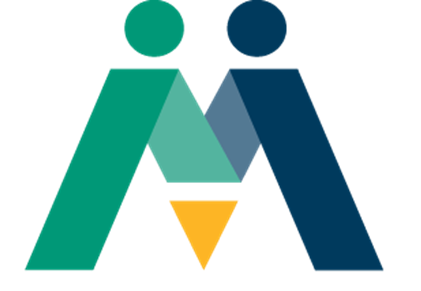 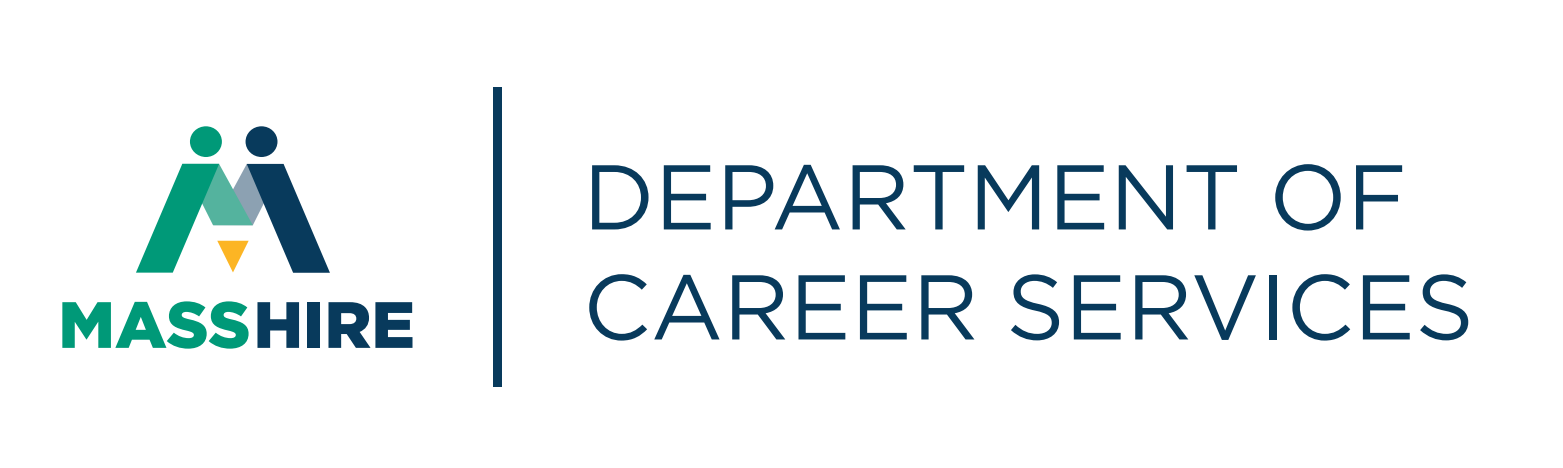